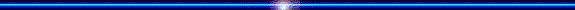 Môn Tiếng Việt
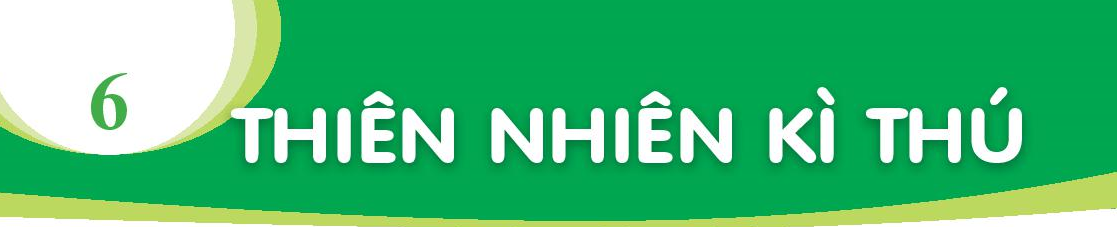 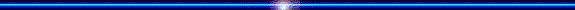 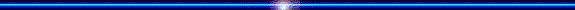 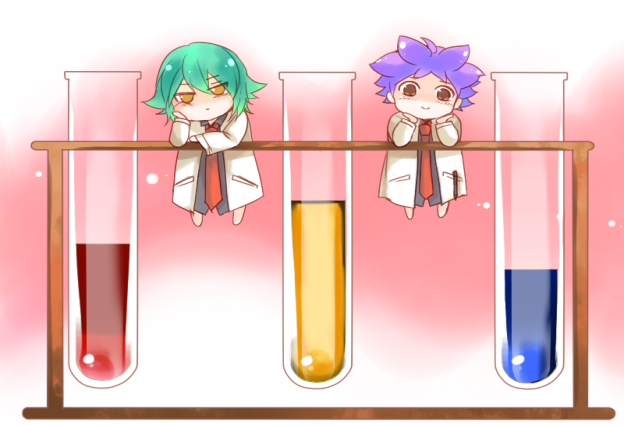 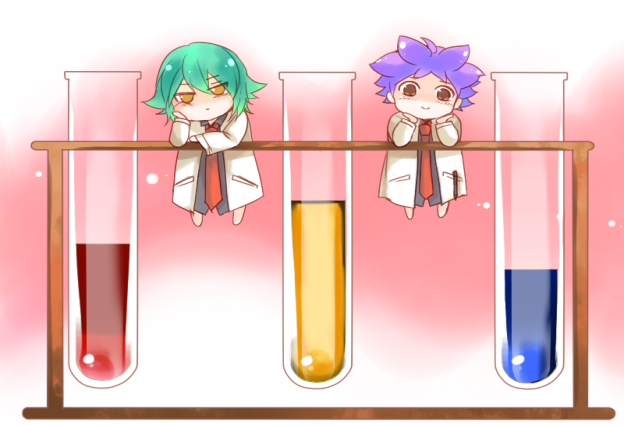 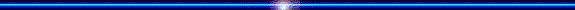 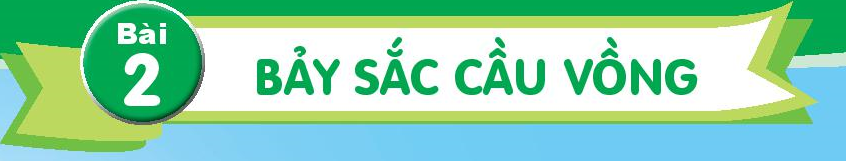 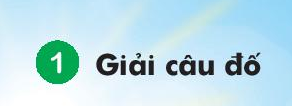 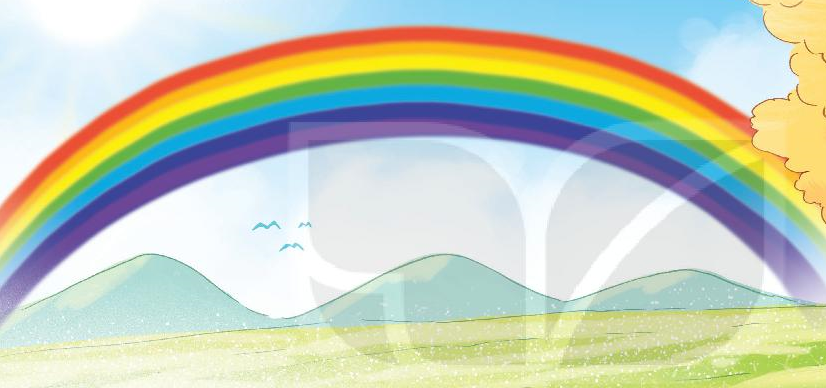 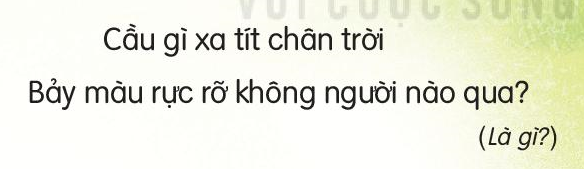 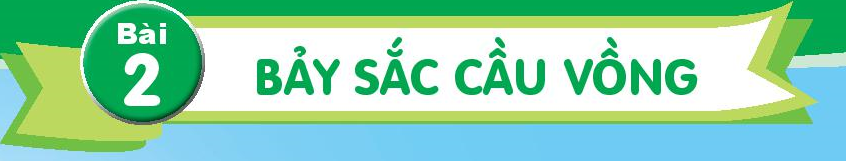 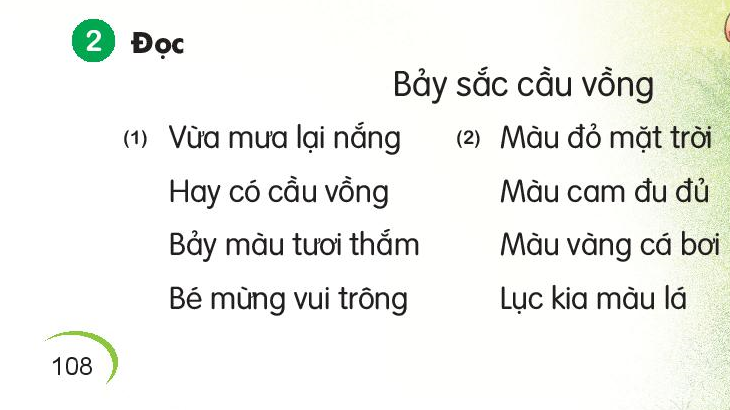 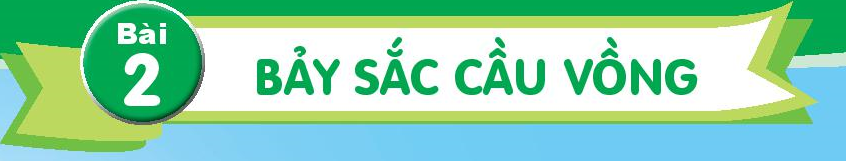 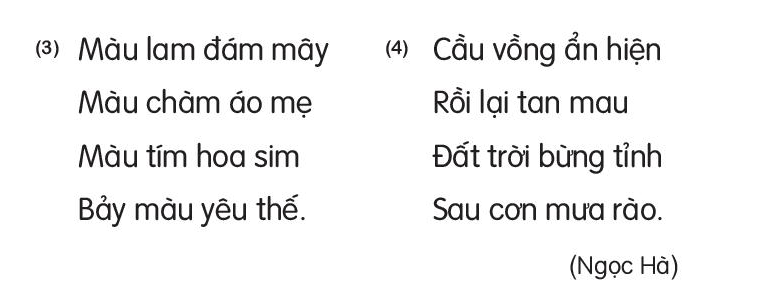 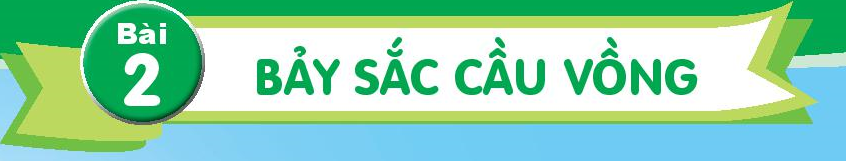 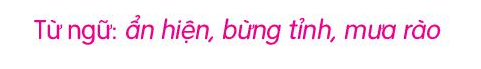 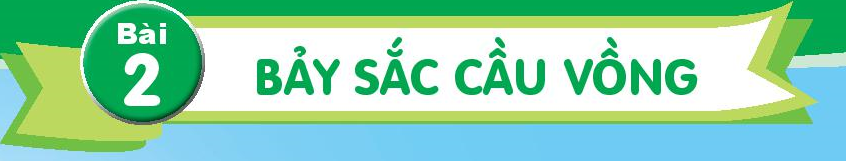 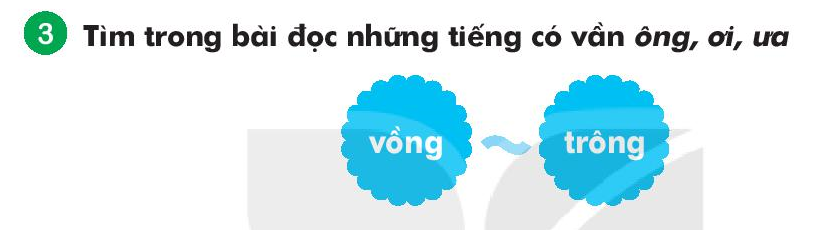 128
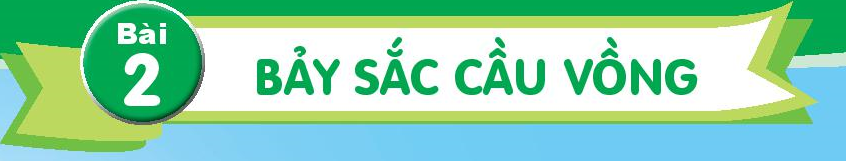 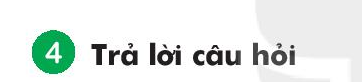 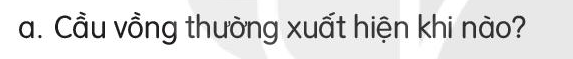 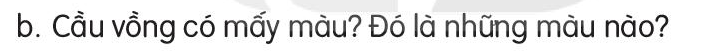 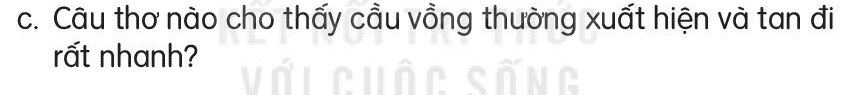 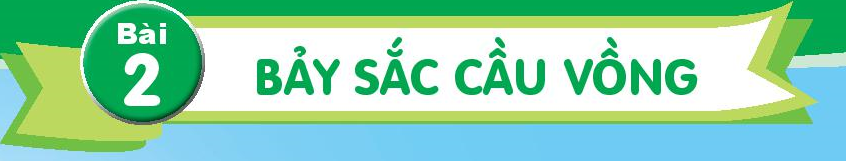 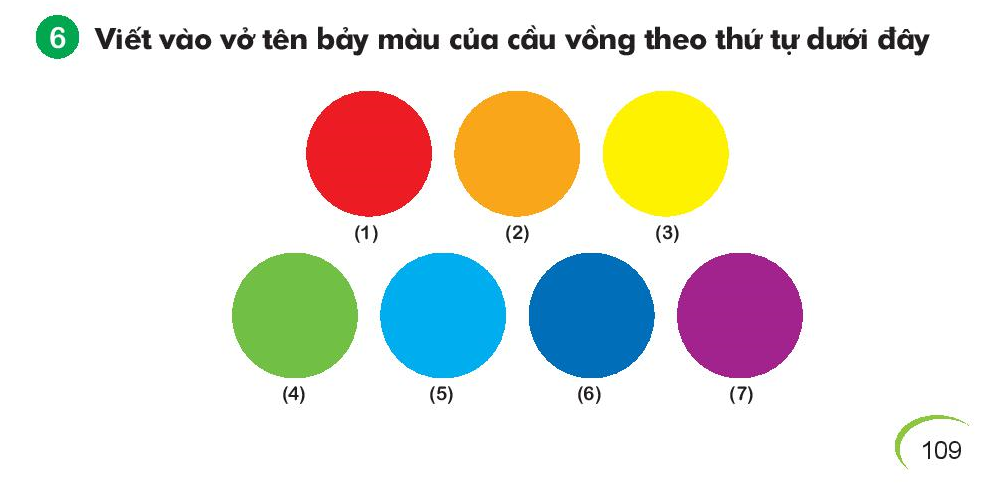 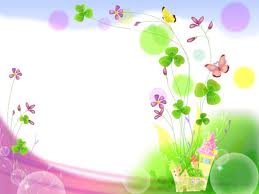 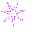 CẢM ƠN THẦY CÔ
 VÀ CÁC EM HỌC SINH
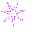 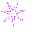 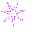 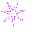 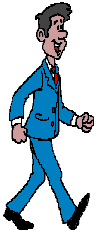 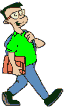 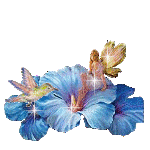 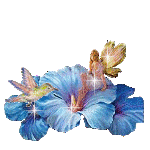 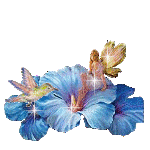 The end